Black and Red Vase (SH23)
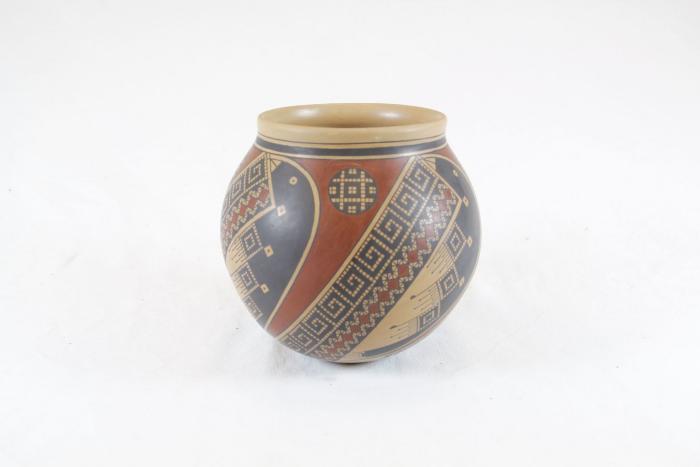